Parametric Voltage Stabilizers
Understanding the Basics and Operation
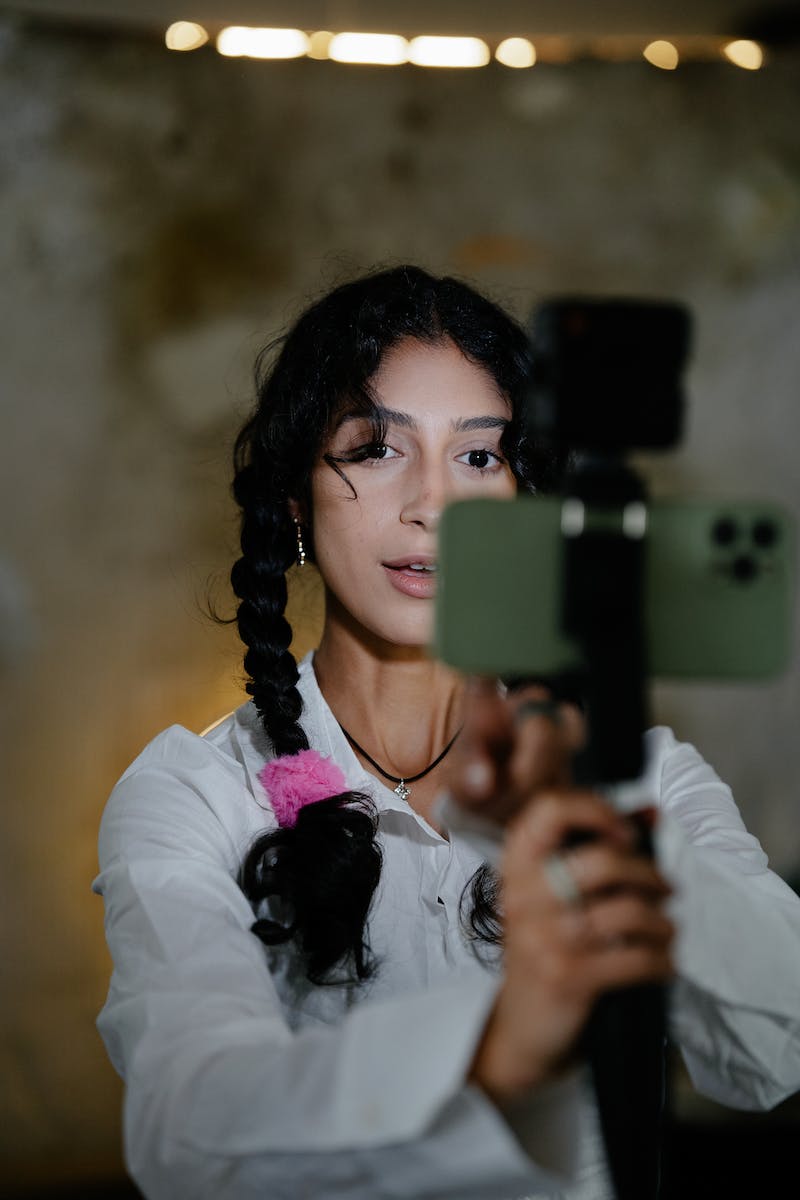 Introduction to Voltage Stabilizers
• Voltage stabilizers maintain a consistent output voltage even with fluctuations in input voltage
• They are used in linear power supply circuits
• Voltage stabilizers can also act as filters, reducing electrical noise
• Instability is caused by variations in input voltage, load current, temperature drift, and aging of components
Photo by Pexels
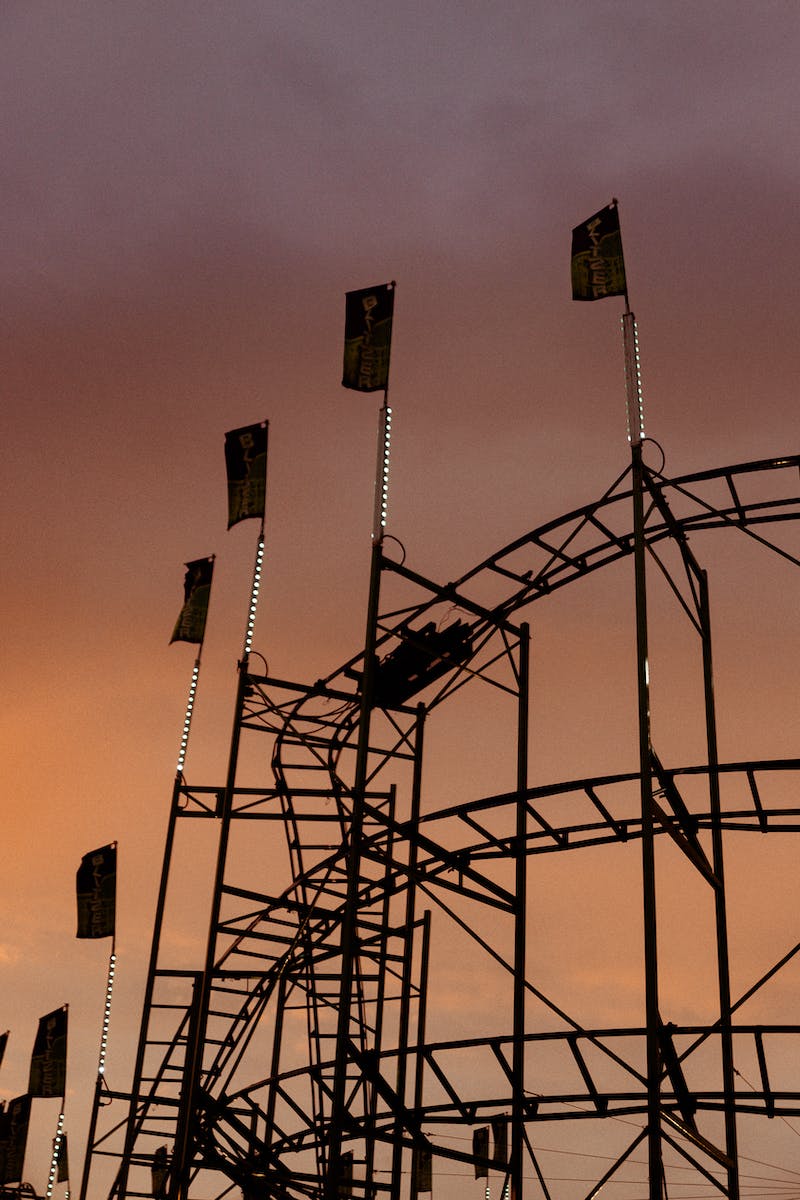 Classification of Voltage Stabilizers
• Voltage stabilizers can be classified based on their stabilizing method
• There are two main types: parametric stabilizers and compensating stabilizers
• In this presentation, we will focus on parametric stabilizers
• Parametric stabilizers utilize non-linear elements, such as stabilistors, for voltage regulation
Photo by Pexels
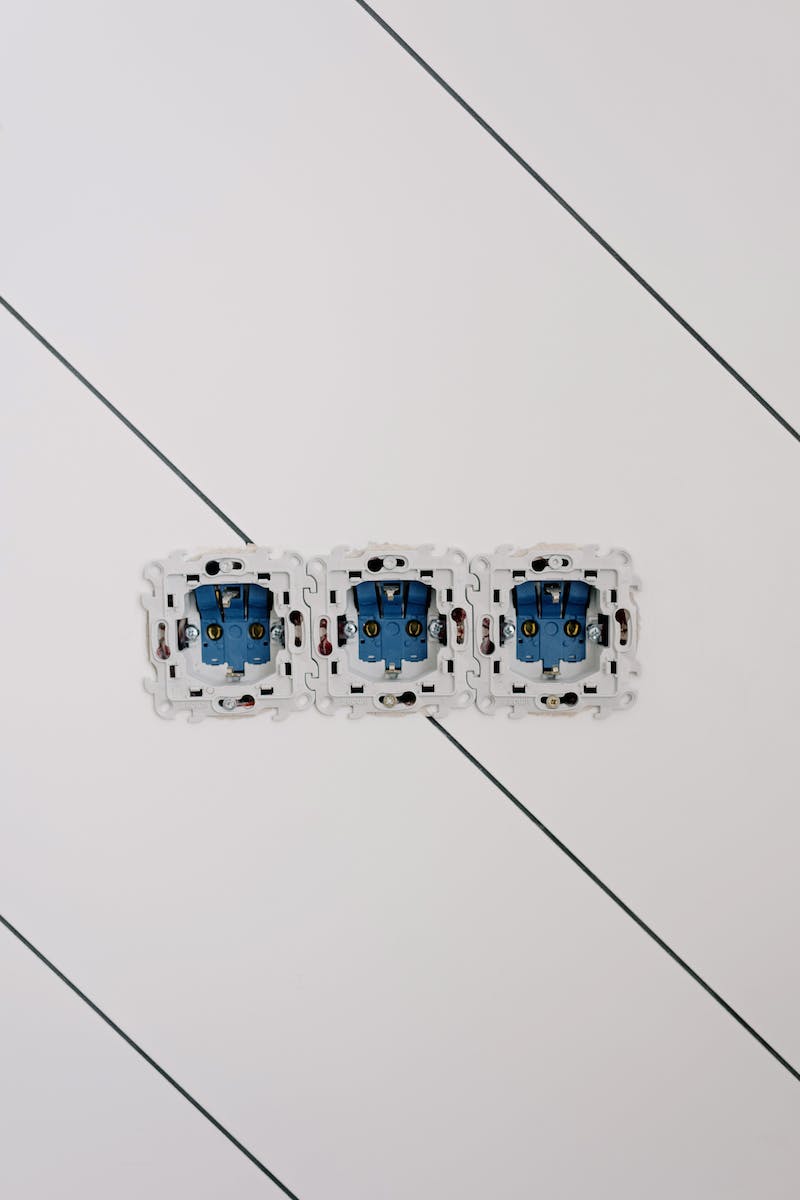 Parametric Voltage Stabilizers
• Parametric stabilizers use non-linear elements, like stabilistors, with a specific range of voltage dependence
• Stabilistors have a steep region in their voltage-current characteristic
• This steep region is the stabilization range where voltage remains almost constant
• Main characteristics include stabilization voltage, minimum and maximum stabilization current, and dynamic resistance
Photo by Pexels
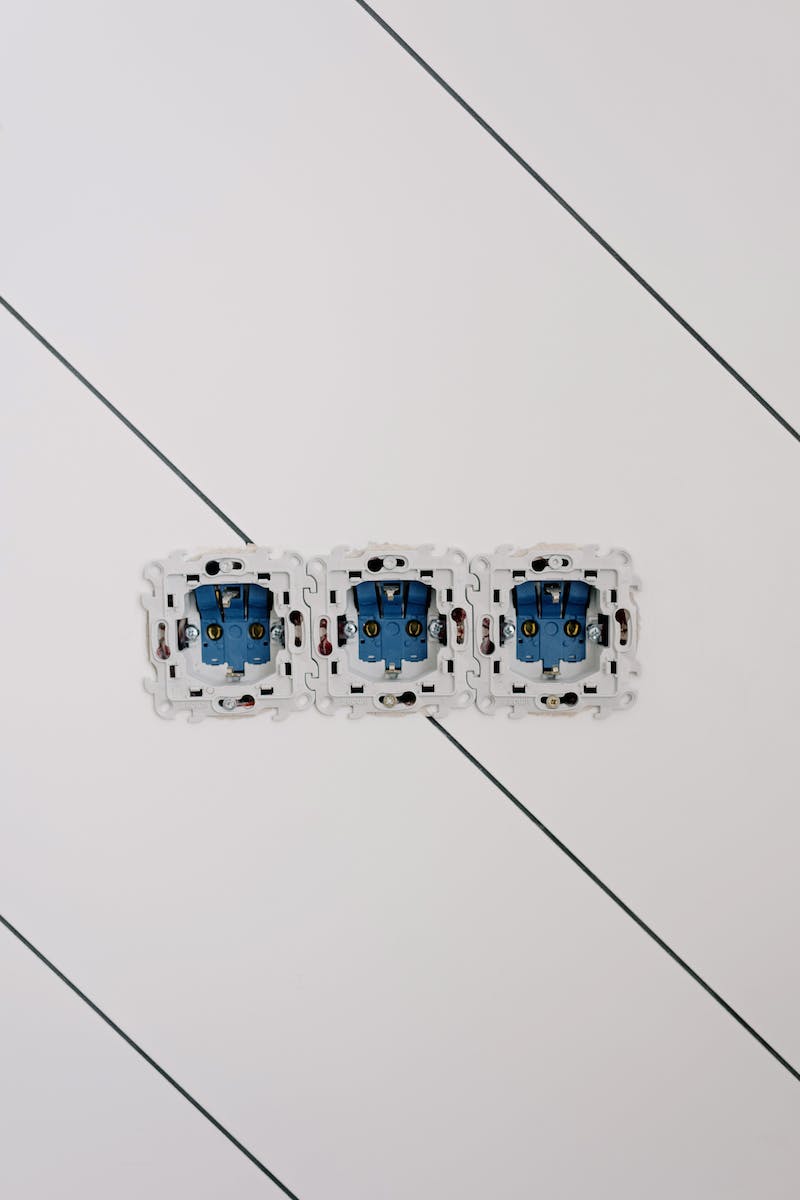 Principle of Parametric Stabilization
• An increase in input voltage leads to an increase in stabilistor current
• However, the voltage across the stabilistor and load remains nearly constant
• Excess voltage is dropped across the ballast resistor, dissipating the excess power
• The voltage stabilization equation helps calculate the ballast resistor and stabilization coefficient
Photo by Pexels
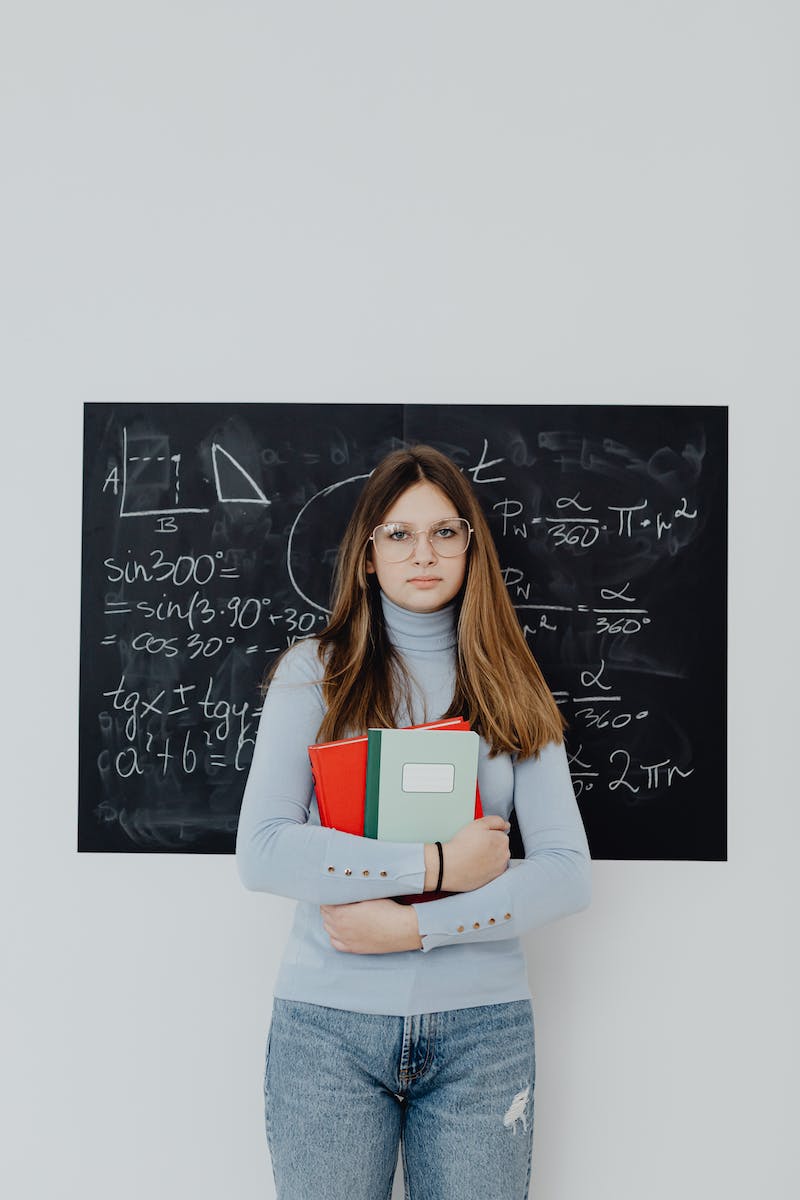 Calculation Example
• Given: stabilization voltage = 5V, input voltage range = 10V to 11V
• Find: ballast resistor and stabilization coefficient
• Using the stabilization coefficient formula, calculate the coefficient
• Then, use the coefficient to calculate the ballast resistor
Photo by Pexels
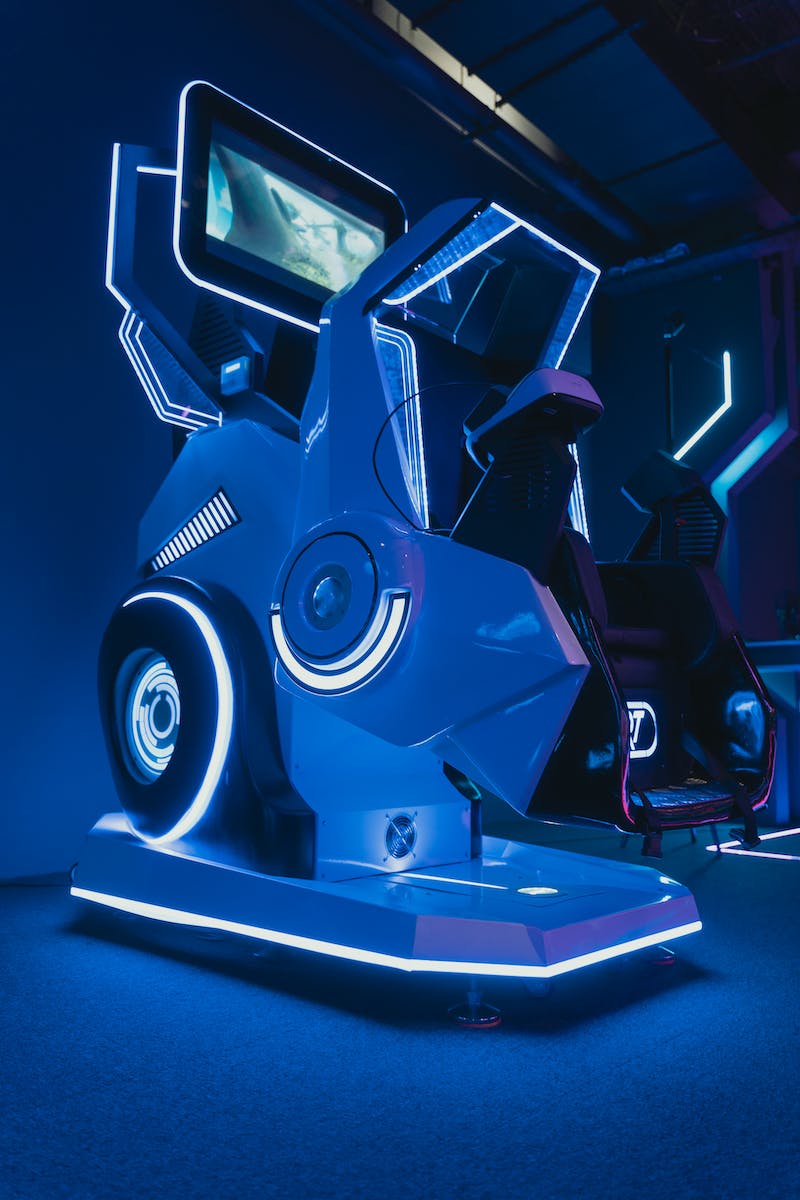 Verification in Multisim
• Use Multisim to validate the calculation results
• Simulate the circuit for minimum and maximum input voltages
• Measure the stabilistor current and output voltage
• Compare the measured values with the calculated values
Photo by Pexels
Discussion Questions
• What is the purpose of a voltage stabilizer?
• What are the main causes of voltage instability?
• What is the formula for the stabilization coefficient?
• How does a stabilistor differ from a diode?